Formاعداد قسم الحاسوبالعام الدراسي: 2021-2022
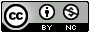 أهداف الدرس
ان تدرج الطالبة مربع نص في صفحة الويب بطريقة ممتعة.


المبدأ: وضع أهداف قصيرة المدى ومحددة وذات تحد معقول يعزز الدافعية أكثر من تحديد أهداف طويلة المدى وعامة وصعبة
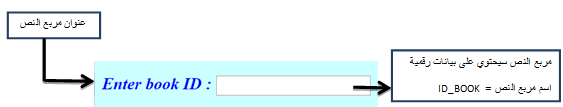 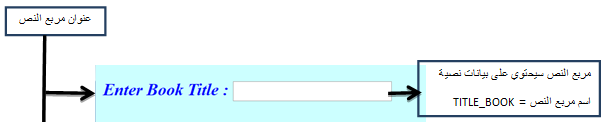 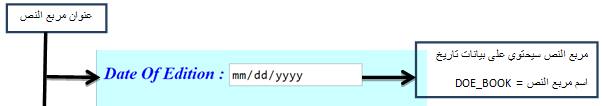 ادراج مربع نص في صفحة الويب
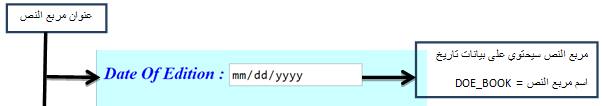 <input Type= “ number“ Name=“ID_Book“ />
<input Type= “ Text“ Name=“Title_Book“ />
<input Type= “ date“ Name=“DOE_Book“ />
ادراج مربع نص في صفحة الويب
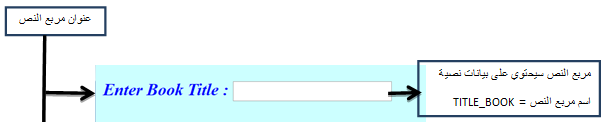 <input Type= “ number“ Name=“ID_Book“ />
<input Type= “ Text“ Name=“Title_Book“ />
<input Type= “ date“ Name=“DOE_Book“ />
ادراج مربع نص في صفحة الويب
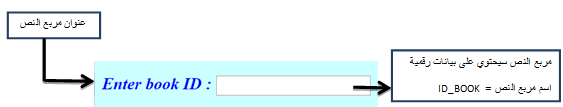 <input Type= “ number“ Name=“ID_Book“ />
<input Type= “ Text“ Name=“Title_Book“ />
<input Type= “ date“ Name=“DOE_Book“ />
طريقة إدراج مربع النص:-
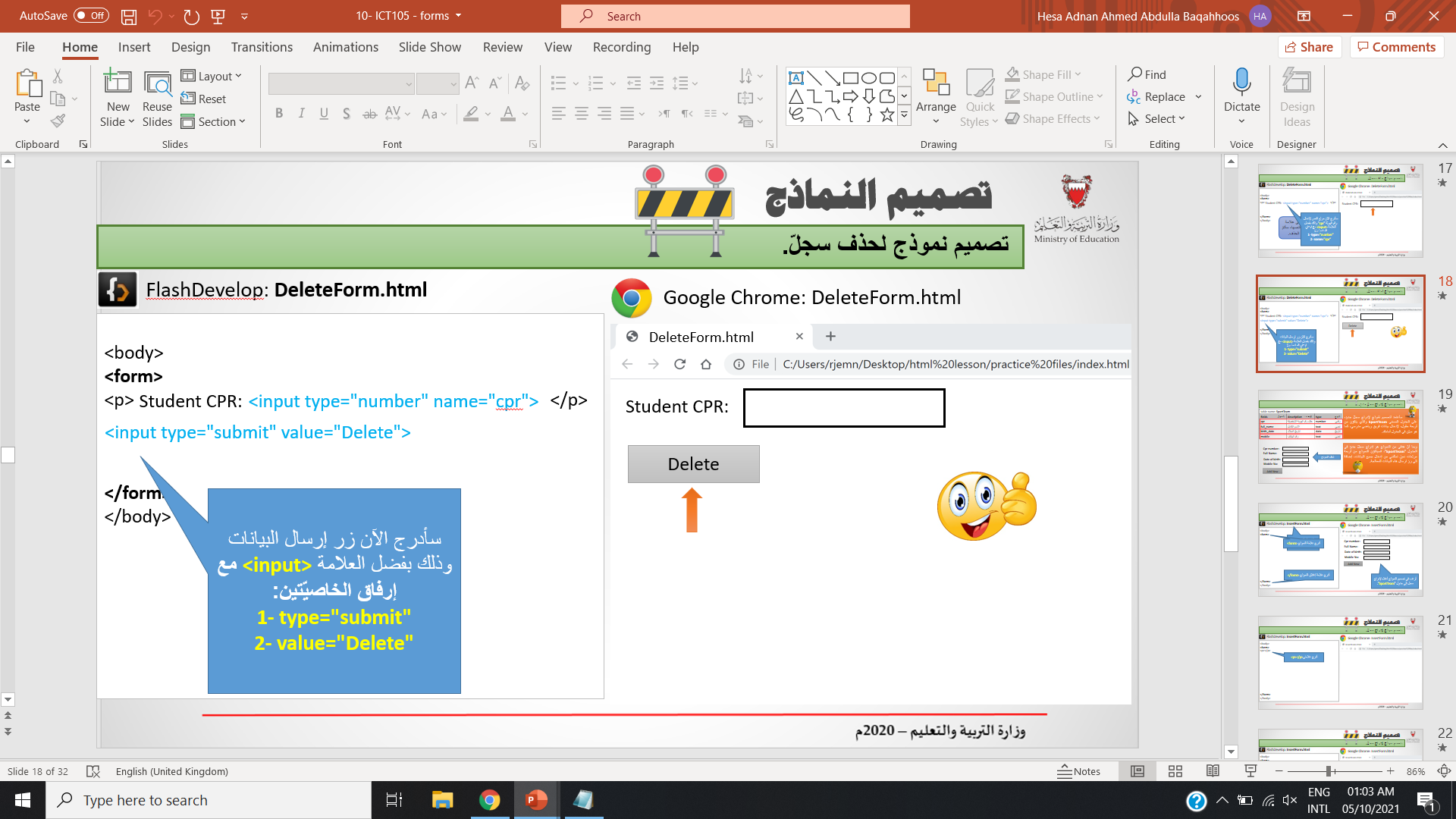 1- يتم إدراج علامة الفقرة.
2- يتم كتابة عنوان مربع النص
3- يتم إدراج علامة مربع النص <input />   .
4- يتم تحديد نوع مربع النص بإضافة خاصية  ”  “type=  في علامة مربع النص حيث قد يكون نوع مربع النص بيانات رقمية أو نصية أو تاريخ.
5- يتم إعطاء مربع النص اسم باستخدام الخاصية name=“   “ في علامة مربع النص .
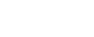 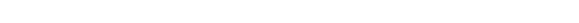 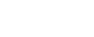 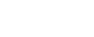 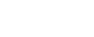 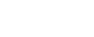 <form>
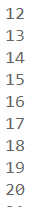 <p>
<input
</p>
/>
name=“الاسم “
عنوان مربع النص
type=“ النوع “
</form>
مثال : كيفية إدراج مربع نص في النموذج
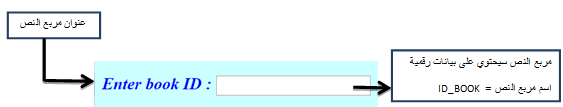 أدرجي مربع النص في النموذج كما هو موضح بالشكل التالي:
<form>
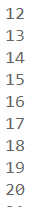 <p>
<input
</p>
type=“ number“
name=“ID_Book“
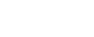 />
Enter book ID:
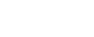 </form>
تمرين: كيفية إدراج مربع نص في النموذج
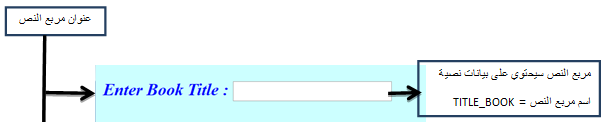 أدرجي مربع النص في النموذج كما هو موضح بالشكل التالي:
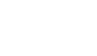 <form>
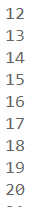 <p>
</p>
<input
type=“ Text“
name=“Title_Book“
/>
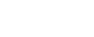 Enter book Title:
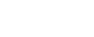 </form>
تمرين (2)
إرشادات:
نشاط فردي
الزمن: 3 دقائق
الاستراتيجية: تفكير استدلالي ، التعلم باللعب
https://quizizz.com/admin/quiz/622920339dd475001db6059d
المبدأ: التقييم التكويني والتقييم الختامي كلاهما مهم ومفيد، لكن يحتاجان إلى أساليب وتفسيرات مختلفة.
+9
نشاط صفي
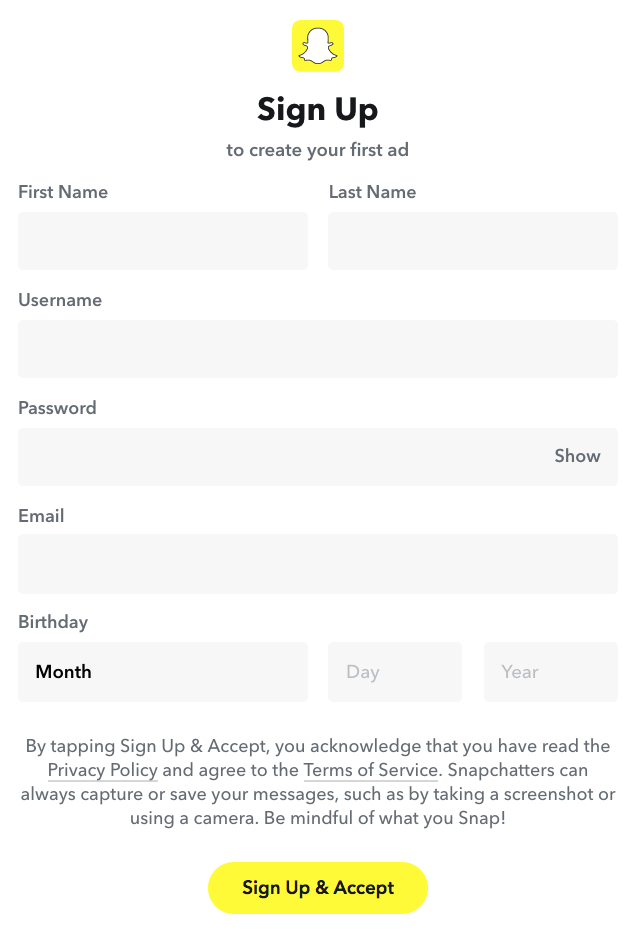 أتحفيني بإبداعك يا طالبتي الغالية:

صممي نموذج لاستمارة تسجيل في تطبيق سناب شات
تقييم الهدف
إرشادات:
نشاط فردي
الزمن: 3 دقائق
الاستراتيجية: تفكير استدلالي ، التعلم باللعب
https://quizizz.com/admin/quiz/6224fdb0dbb76d001d1abeb0
المبدأ: التقييم التكويني والتقييم الختامي كلاهما مهم ومفيد، لكن يحتاجان إلى أساليب وتفسيرات مختلفة.